Welcome to our class!
GAMEGUESS THE WORDS
T opens the boxes
Students write the words
The quickest student gets 10 points for each
fishing
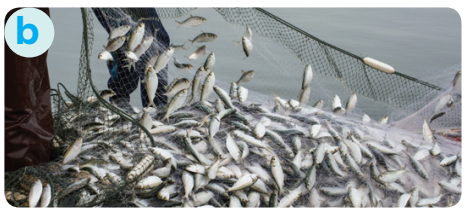 SHOW
KEY
weaving
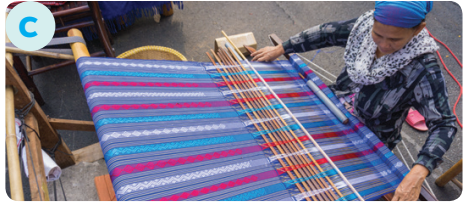 SHOW
KEY
folk dance
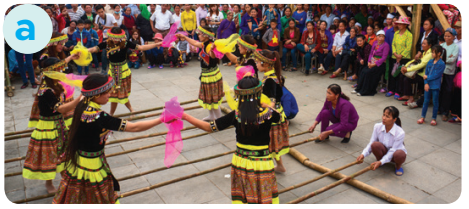 SHOW
KEY
open fire
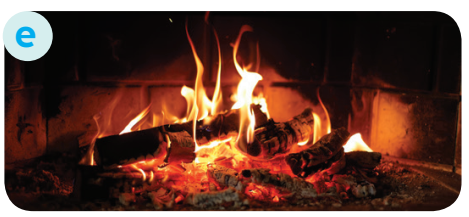 SHOW
KEY
minority group
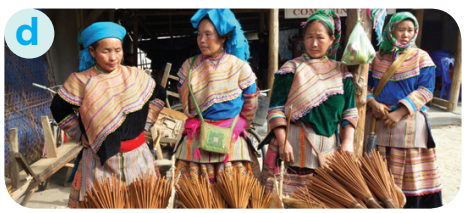 SHOW
KEY
Listen and repeat
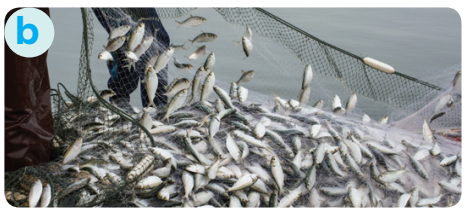 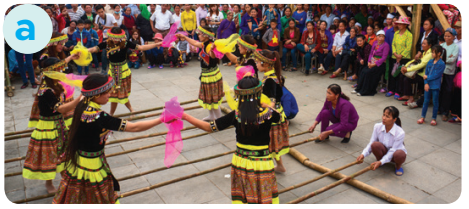 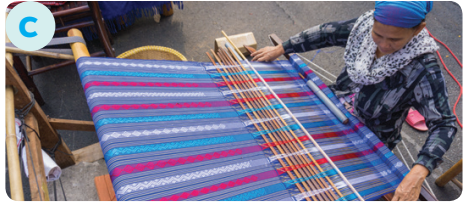 folk dance
weaving
fishing
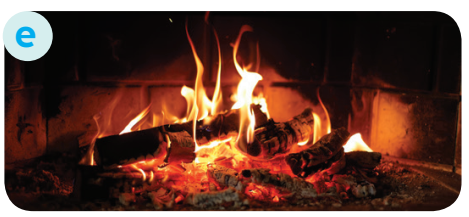 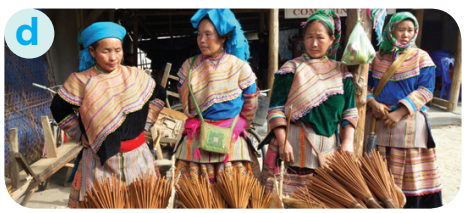 minority group
open fire
Unit 4:
ETHNIC GROUPS OF VIET NAM
Lesson 7: Looking back + Project
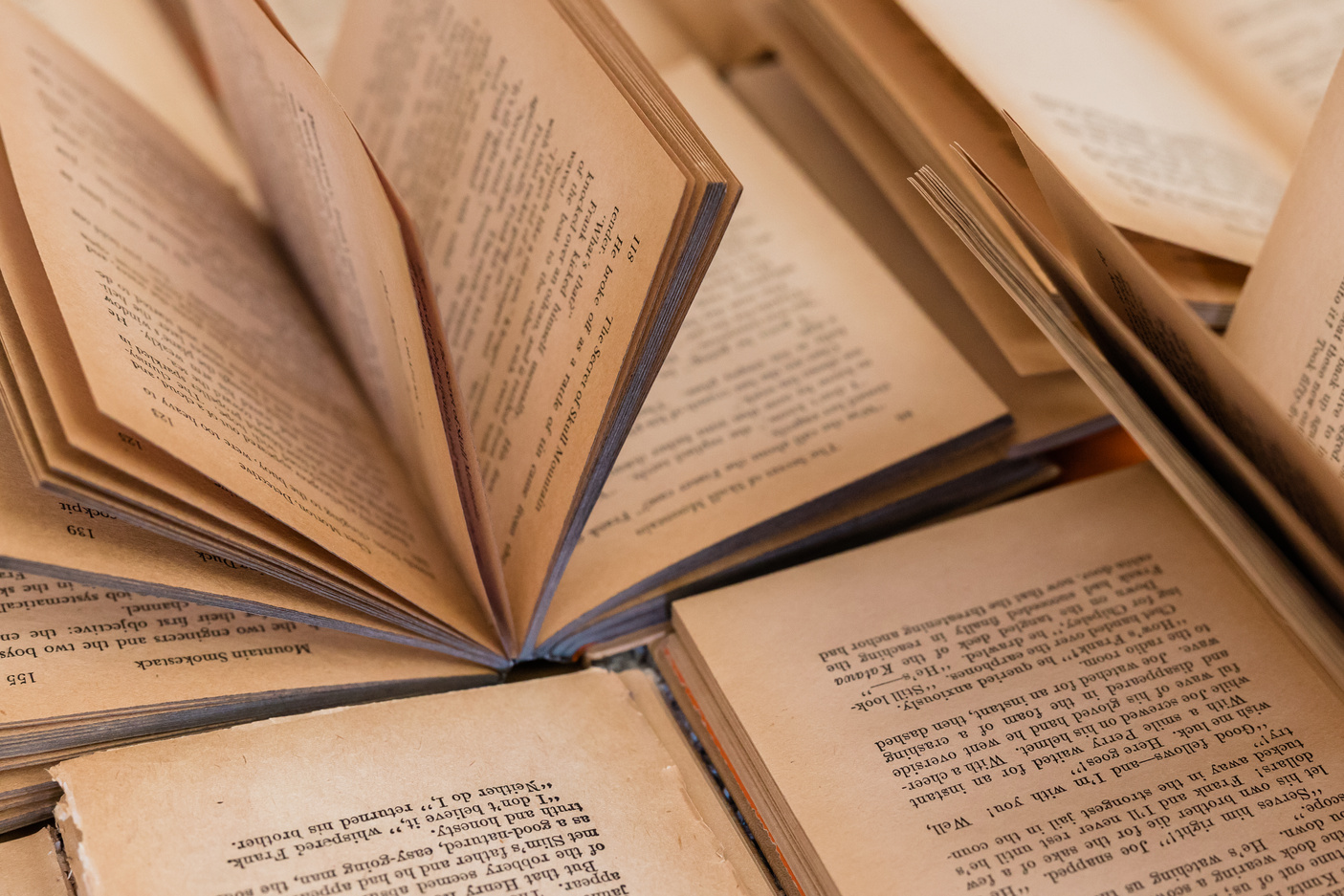 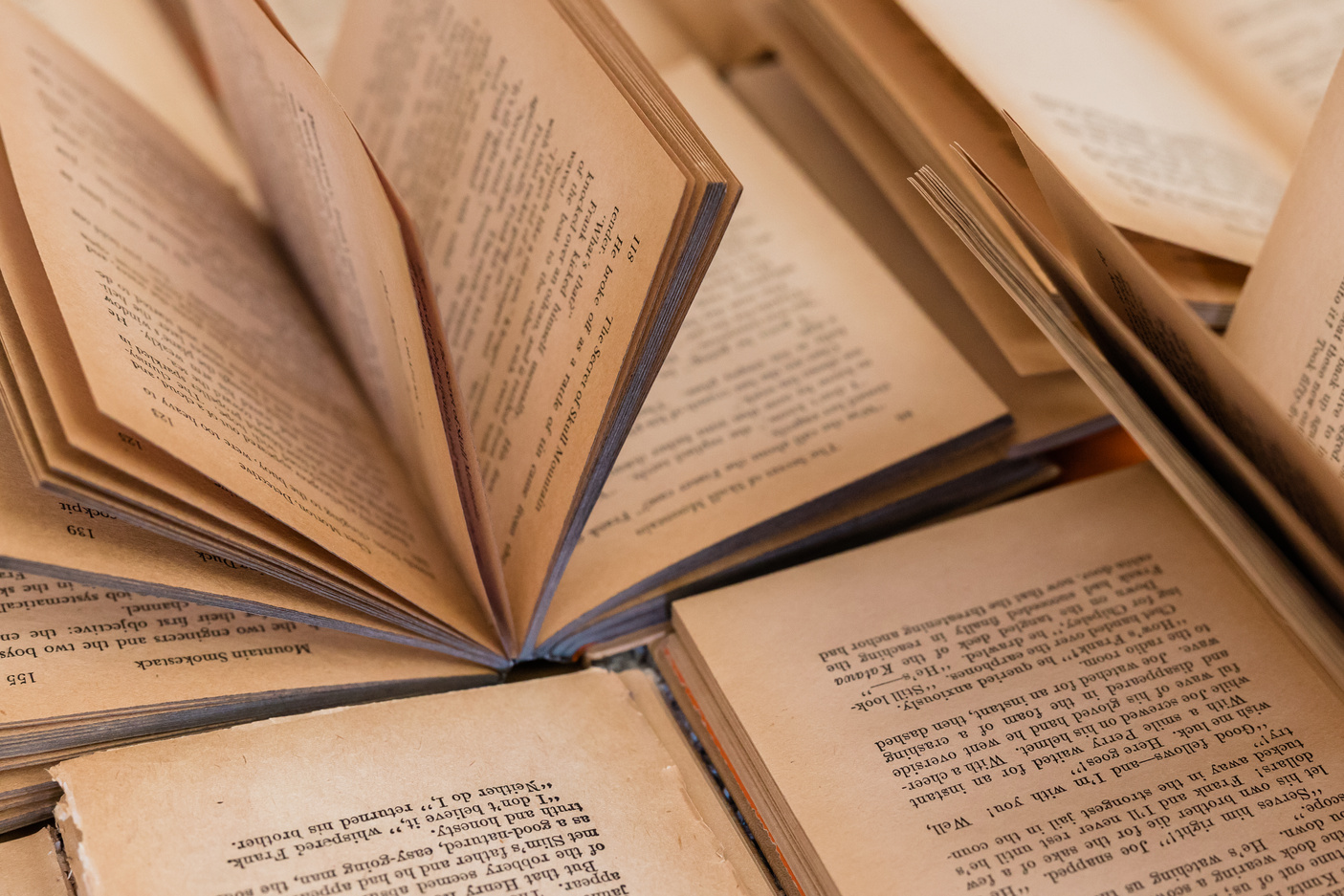 VOCABULARY
2. Complete the sentences with the word and phrases from the box.
sticky rice
musical instruments
folk songs
staircase
communal house
1. Minority groups have their own _________________ like the dan tinh, gong, t’rung. 
2. The Kinh use __________ to make banh chung and banh tet. 
3. For most minority groups like the Bahnar and Ede, the ________________, usually known as Rong house, is the heart of the village. 
4. My grandmother taught me to sing many ___________. 
5. The __________of a Muong’s stilt house has an odd number of steps: 5, 7, or 9.
2. Complete the sentences with the word and phrases from the box.
sticky rice
musical instruments
folk songs
staircase
communal house
1. Minority groups have their own ______________________ like the dan tinh, gong, t’rung..
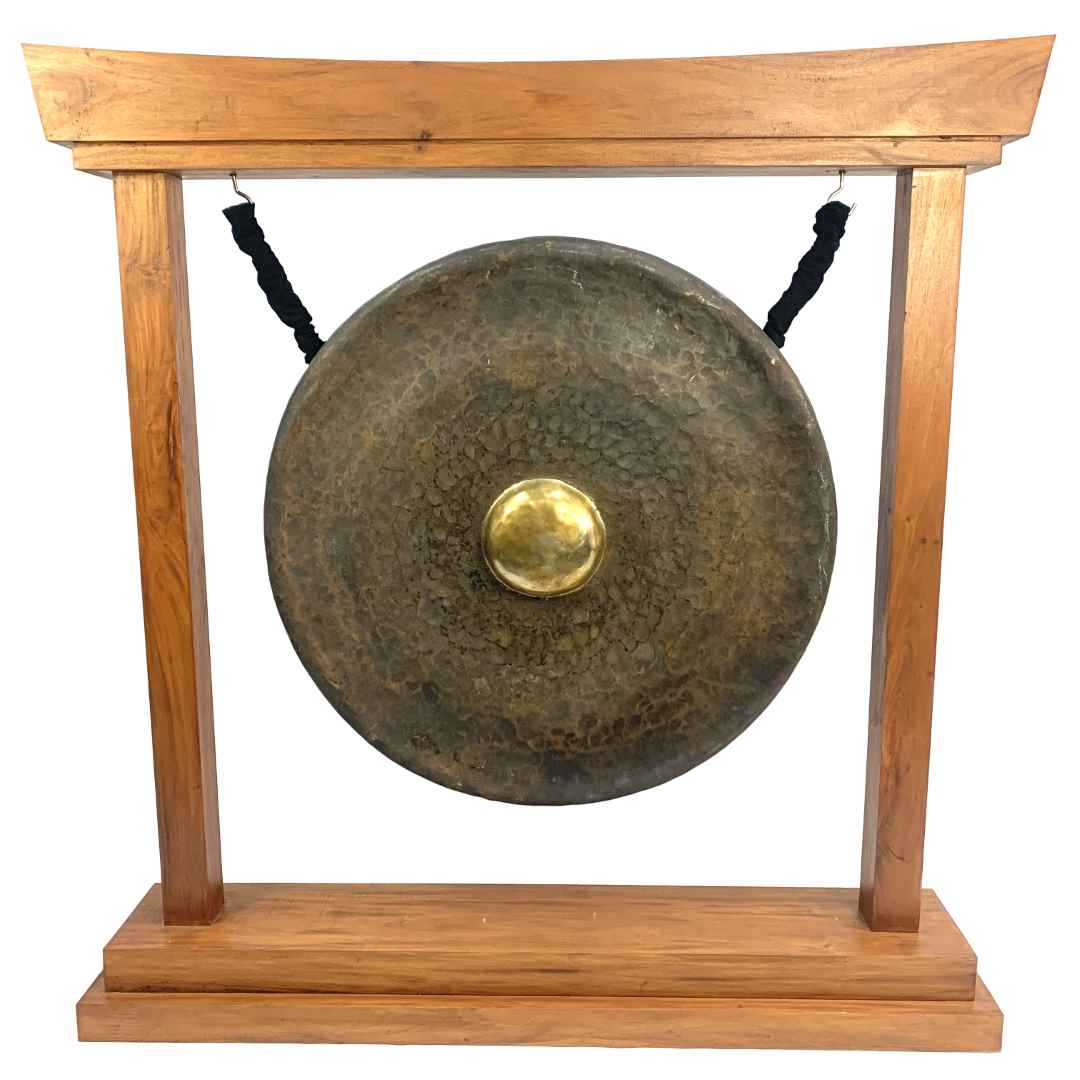 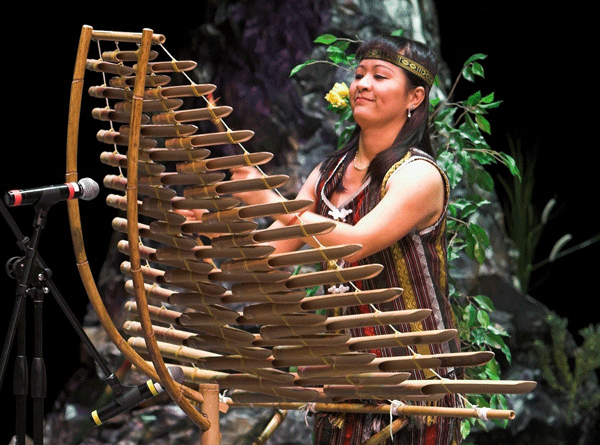 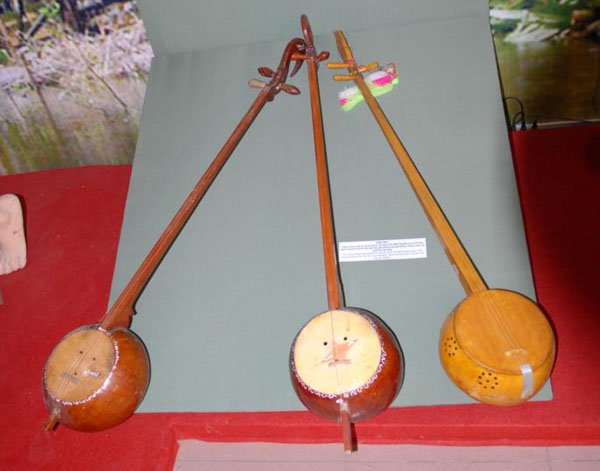 2. Complete the sentences with the word and phrases from the box.
sticky rice
folk songs
staircase
communal house
2. The Kinh use __________ to make banh chung and banh tet.
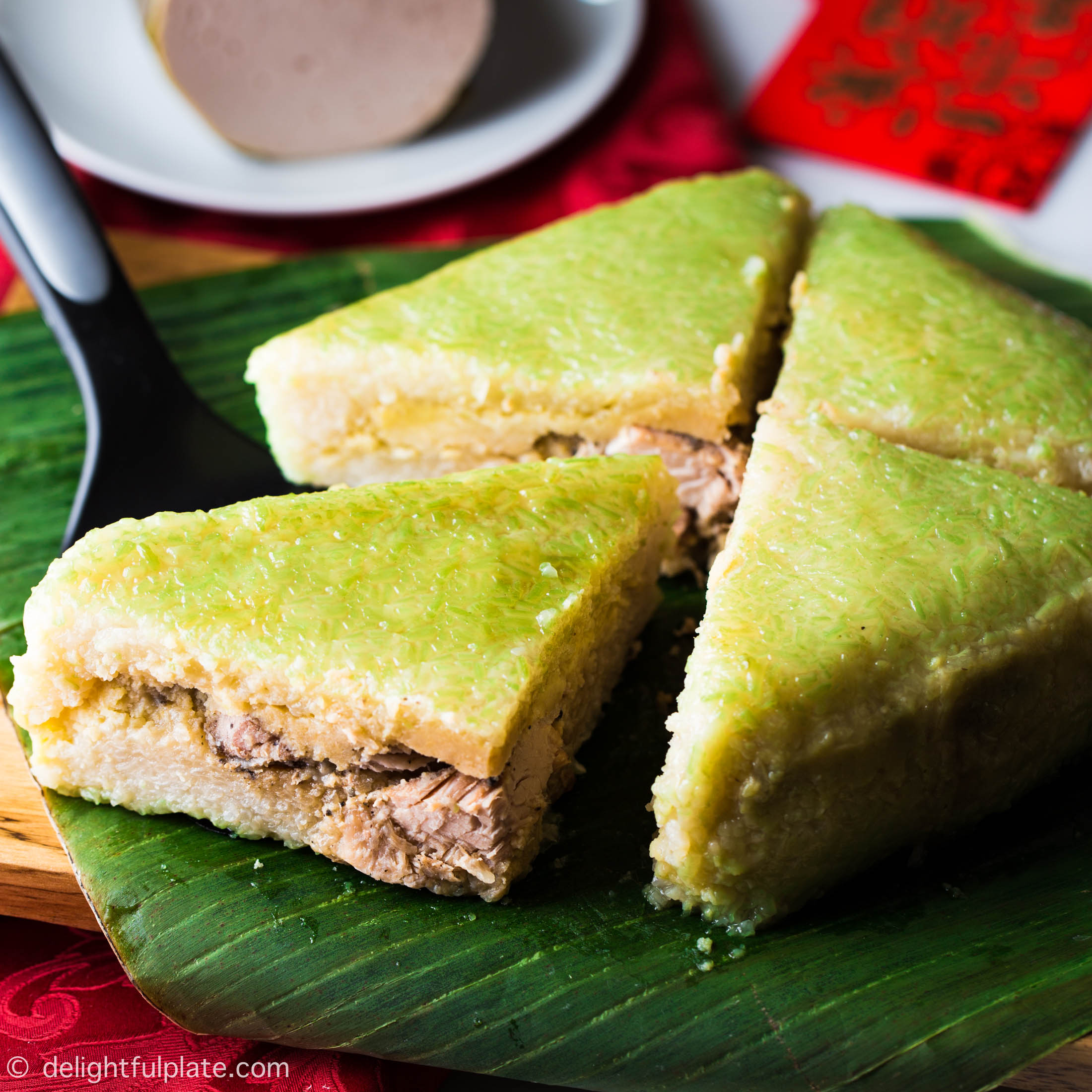 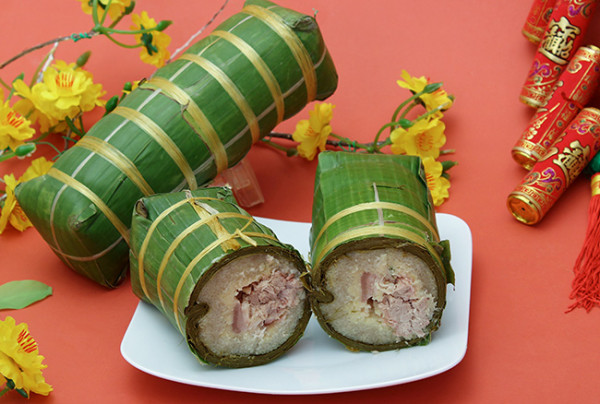 2. Complete the sentences with the word and phrases from the box.
folk songs
staircase
communal house
3. For most minority groups like the Bahnar and Ede, the ________________, usually known as Rong house, is the heart of the village.
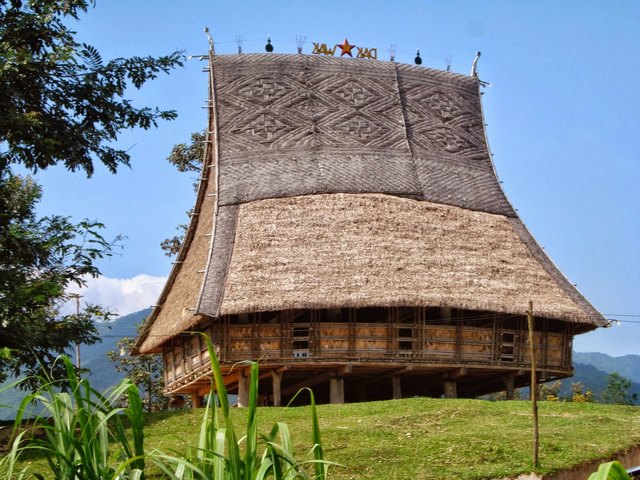 2. Complete the sentences with the word and phrases from the box.
folk songs
staircase
4. My grandmother taught me to sing many ___________.
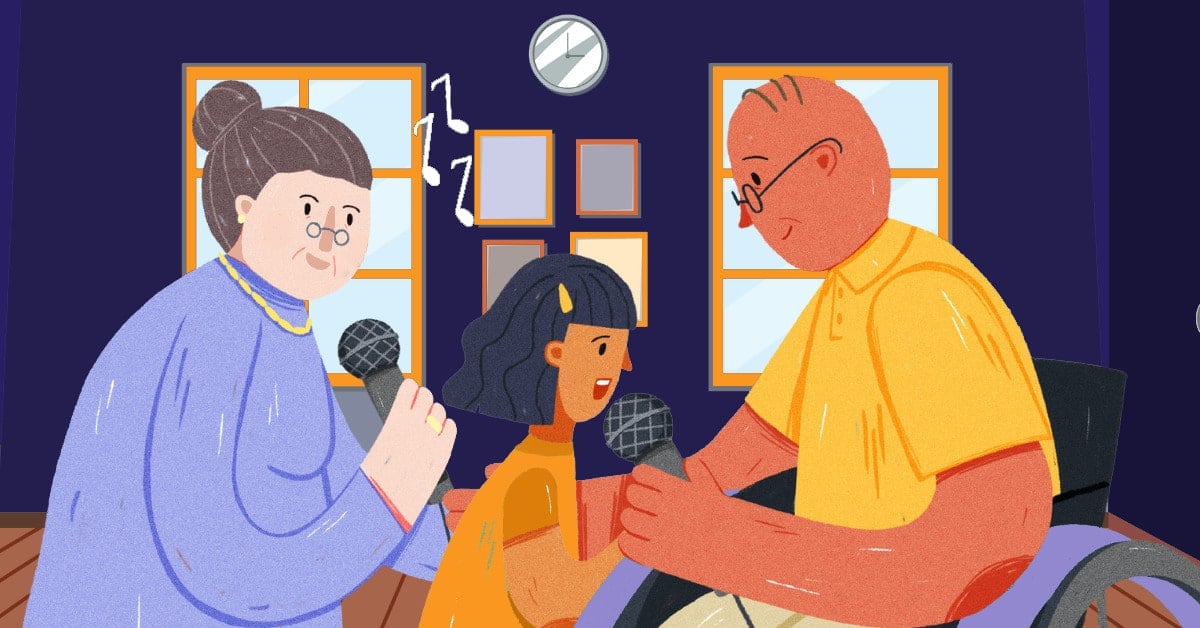 2. Complete the sentences with the word and phrases from the box.
staircase
5. The __________of a Muong’s stilt house has an odd number of steps: 5, 7, or 9.
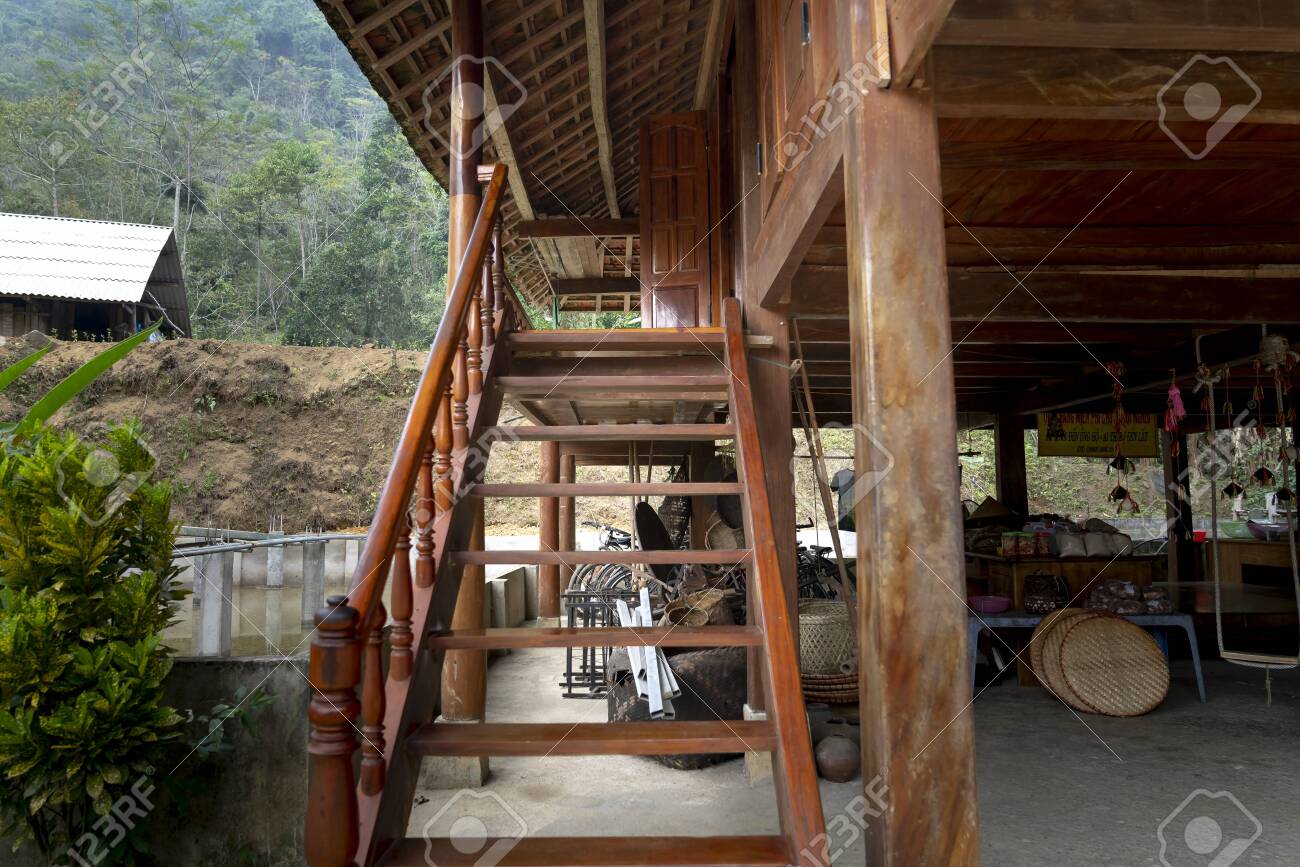 Look at the answers again
1. Minority groups have their own musical instruments like the dan tinh, gong, t’rung. 
2. The Kinh use sticky rice to make banh chung and banh tet. 
3. For most minority groups like the Bahnar and Ede, the communal house usually known as Rong house, is the heart of the village. 
4. My grandmother taught me to sing many folk songs. 
5. The staircase of a Muong’s stilt house has an odd number of steps: 5, 7, or 9.
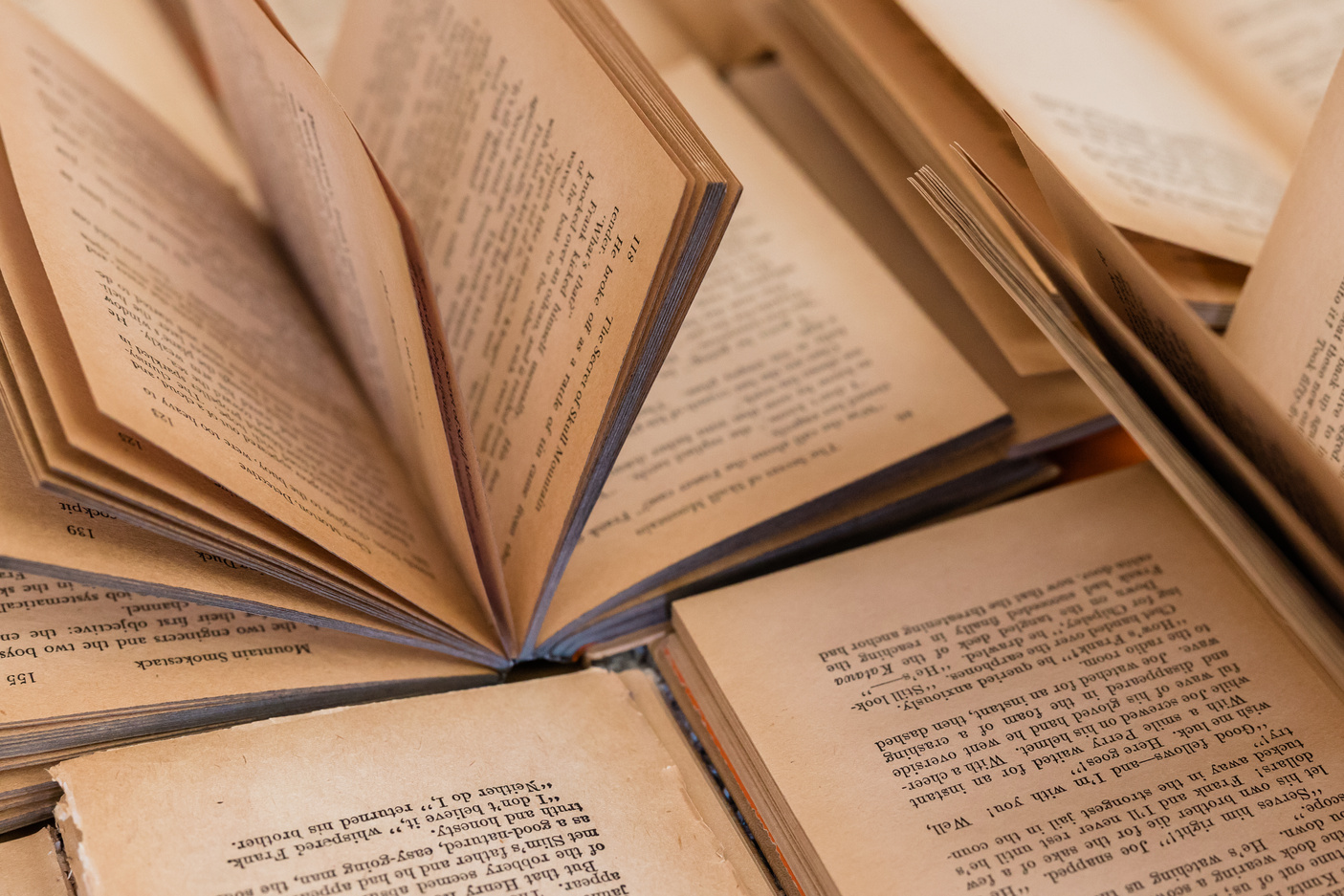 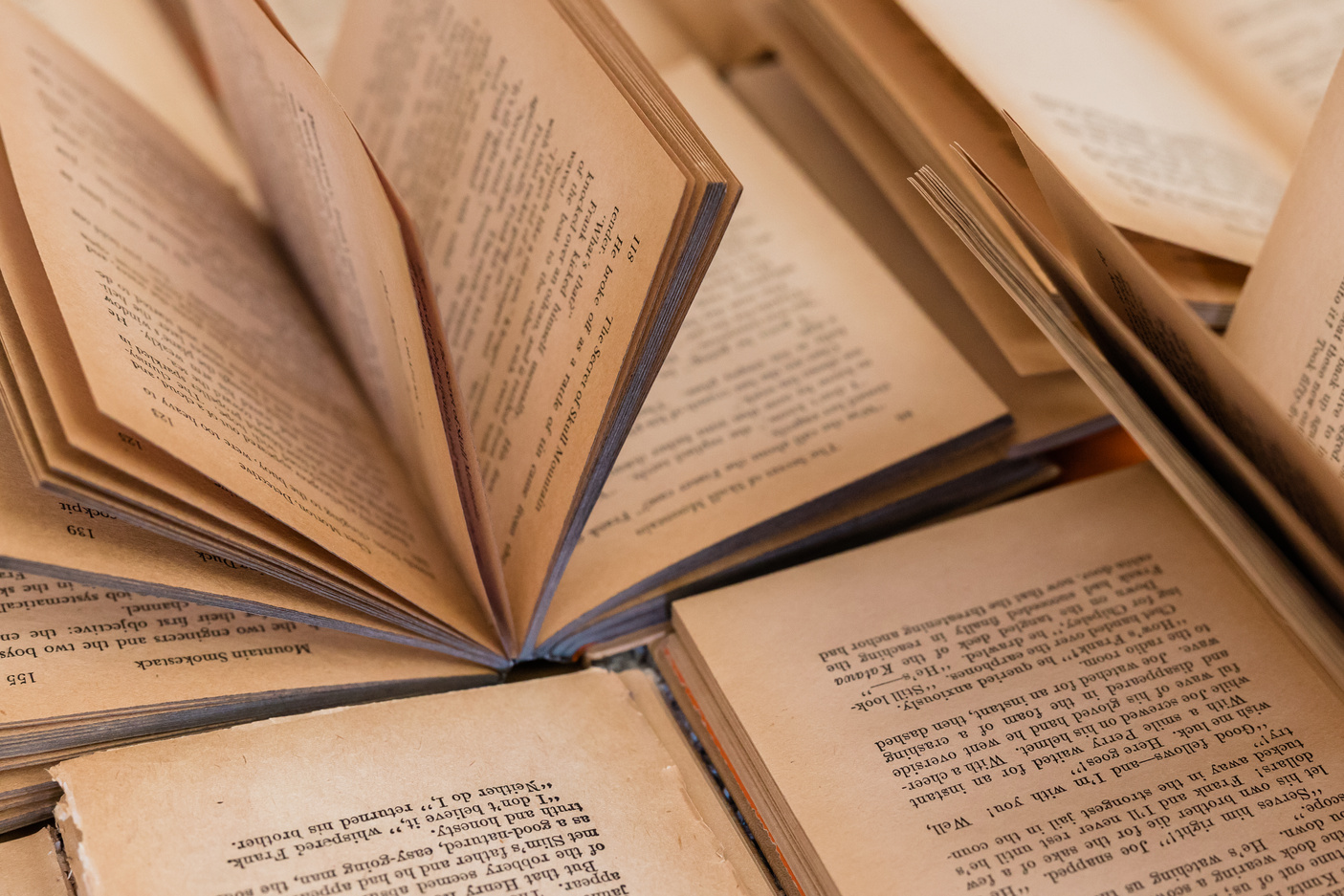 GRAMMAR
3. Write questions from the clues.
1. you / attend / the Khmer’s Moon Worship Festival / last year / ?
→  Did you attend the Khmer’s Moon Worship Festival last year?
2. How many / ethnic minority groups / Viet Nam / ?
→ How many ethnic minority groups are there in Viet Nam?
25%
3. Where / the Hmong / live / ?
→ Where do the Hmong live?
75%
4. What / you / do / the Ede’s Harvest Festival / last October / ?
→ What did you do at the Ede’s Harvest Festival last October?
5. How old / minority children / when / they / start helping / the family / ?
→ How old are the minority children when they start helping the family?
4. There is one incorrect underlined word in each sentence. Circle and correct it.
A + singular noun
→ house
leaves: lá cây
→ leaves
People: countable N
Many + countable N
Much + uncountable N
→ Many
→ 
housework
housework: uncountable N
→ much
land: uncountable N
PROJECT PRESENTATION
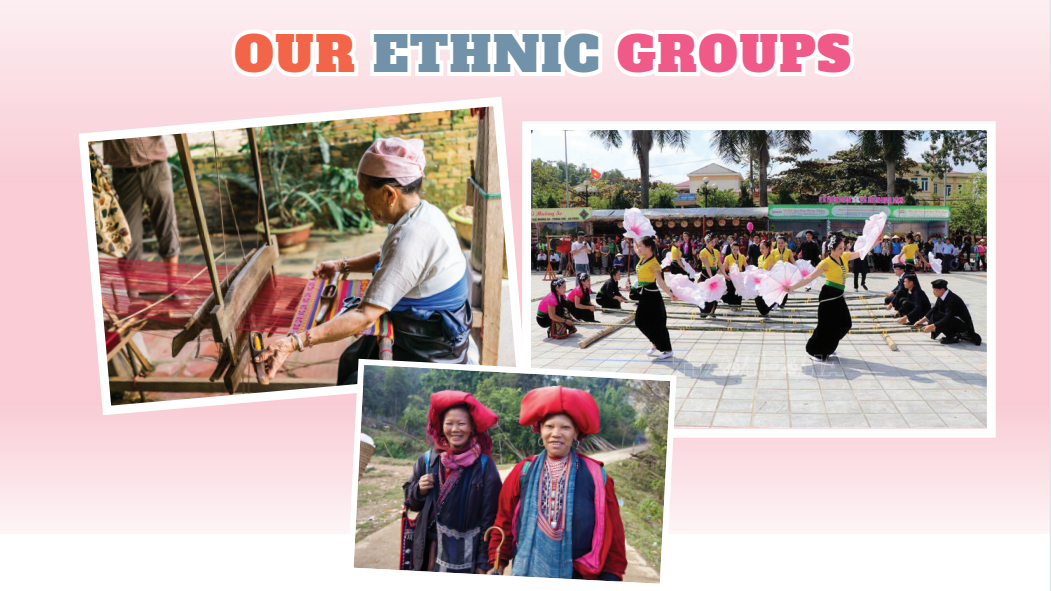 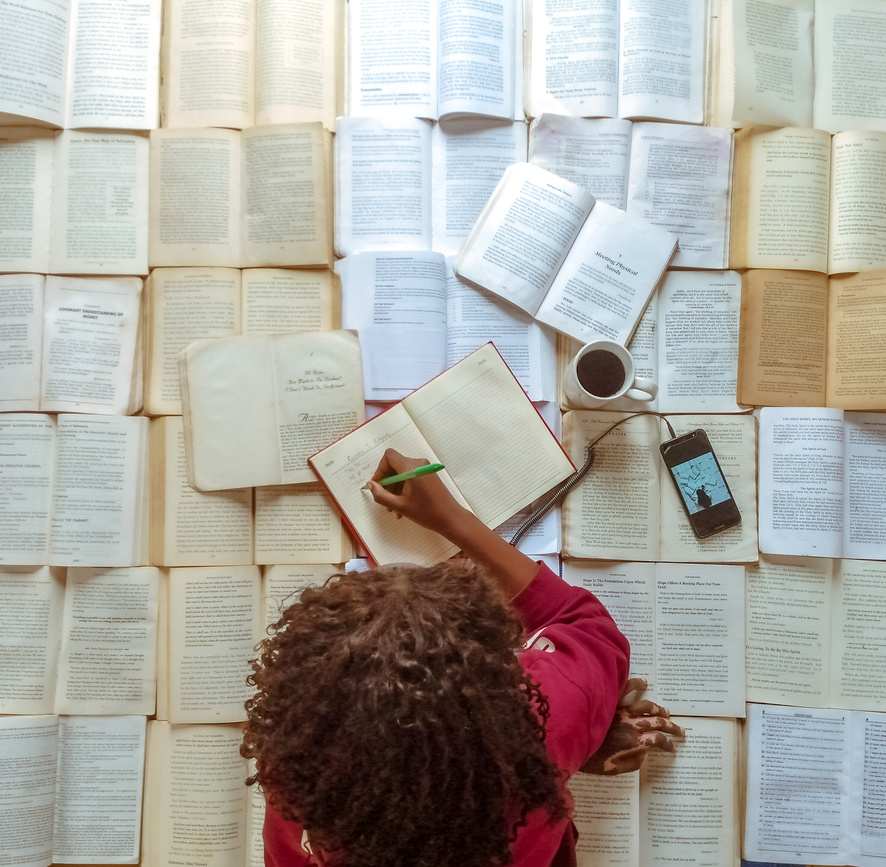 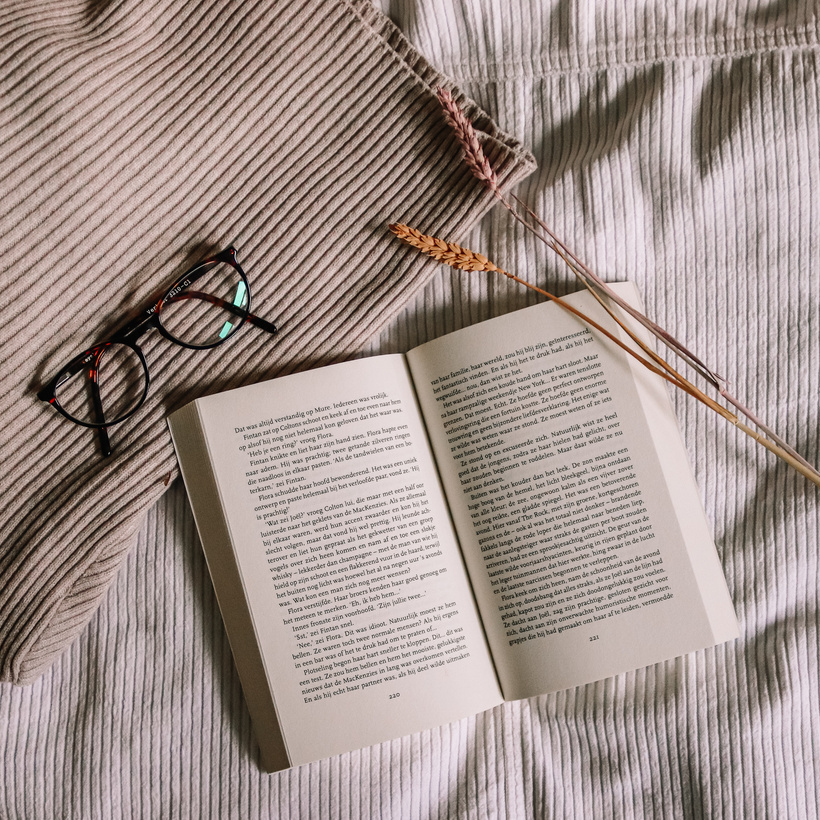 Wrap-up
In this lesson, you have:
revised more vocabulary items in the unit in different context.
revised Yes / No questions and Wh-questions. 
revised the use of countable and uncountable nouns.
had an opportunity to research more deeply into an ethnic group you are interested in.
THE END